６．離散時間システム
６．１　離散時間システムの性質
６．２　離散時間システムの差分方程式表現
６．３　離散時間システムの周波数特性
６．４　Ｚ変換
６．５　伝達関数
６．６　ディジタルフィルタ
Z変換の詳細については，拙著 Kindle 版「工学系のための複素数の話　第8巻　Z変換」を参照頂ければ幸いです。
６．４　Z変換（１）Z変換とはZ変換の定義
いわばラプラス変換の離散時間版
両側Z変換
（n≧0のみを扱う）
片側Z変換
Z変換の位置づけ
Z変換のzを特定の関数としたとき
ラプラス変換やフーリエ変換になると考えてもよい。
Z変換の収束領域
収束条件はフーリエ変換の条件で
考えると分かりやすい
とおくと，Z変換は
【収束条件】
なお，
X(z) = 0となる z を零点(zero)，
X(z) = ∞ となる z を極(pole)という
（２）Z変換の性質
①線形性
②時間シフト(時間遅延）
③減衰則（複素伸縮）
特に a = e jωnと置いたとき周波数推移という
④畳み込み
⑤微分
T
l(n)
①インパルス信号
（３）Z変換の例（その１）
1
t
0
T：サンプリング間隔
②単位ステップ信号
③ランプ信号
単位ステップ信号を微分すると
T
l(n)
①インパルス信号
（３）Z変換の例（その１）
1
t
収束領域：Z平面全体
0
T：サンプリング間隔
②単位ステップ信号
収束領域： |z|>1
③ランプ信号
ただしどこかで値を切る(制限する)ものとする.
単位ステップ信号を微分すると
収束領域： |z|>1
④指数関数
（３）Z変換の例（その２）
収束領域： |z|>|a|
とする）
⑤正弦波（
収束領域： |z|>1
ここまででもよいが・・・あえて
（その他，ラプラス変換を利用する方法もあるが，ここでは省略）
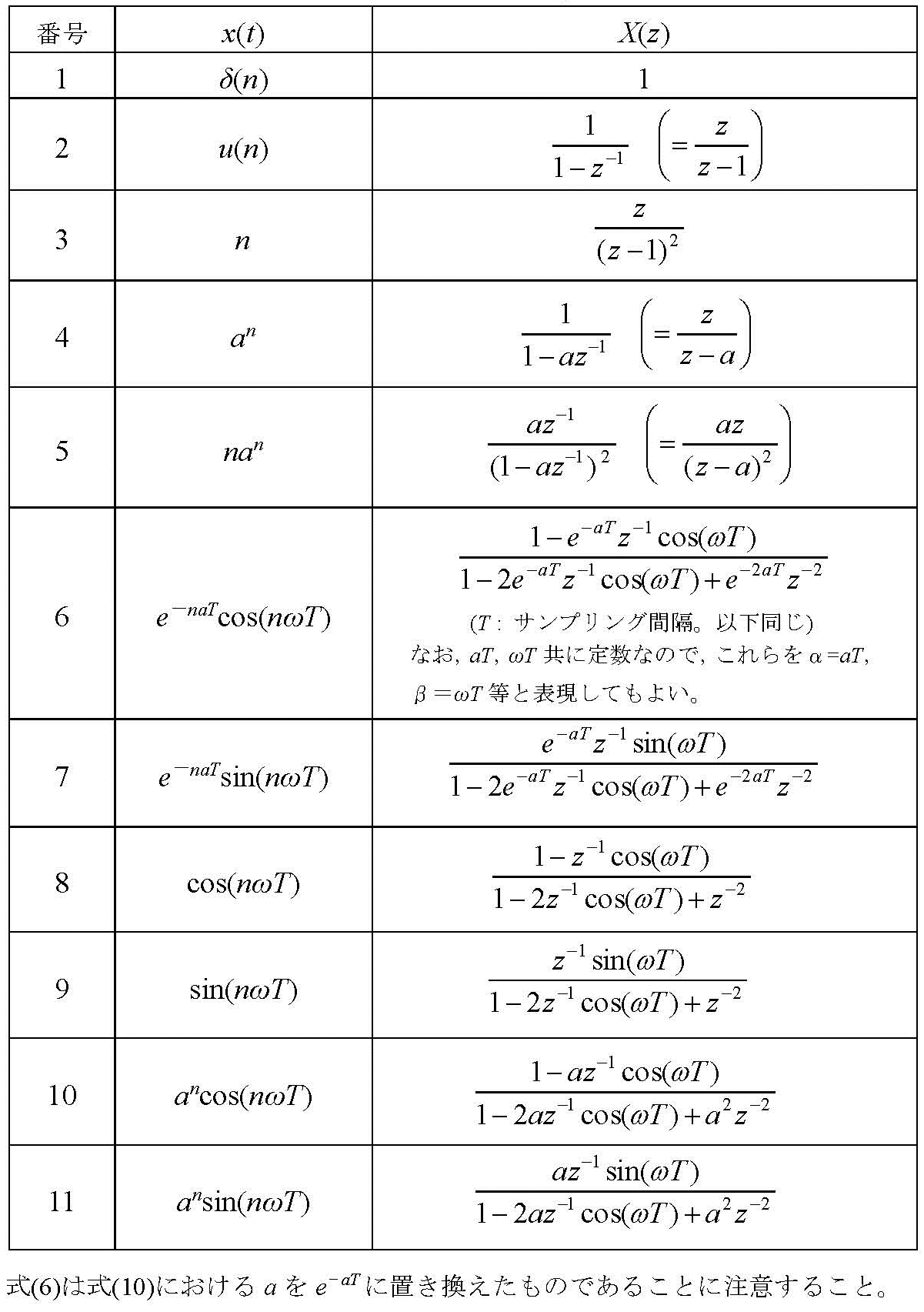 Z変換一覧
本表は，拙著 Kindle版
「工学系のための複素数の話 第8巻
Ｚ変換」8.4節（P129）
からの転載である